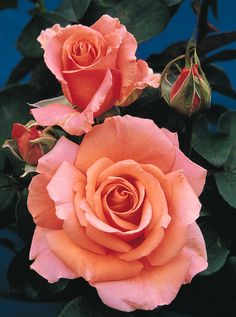 M.Sc. Audiology - PGA1-A-AuPh
31904
Auditory Physiology